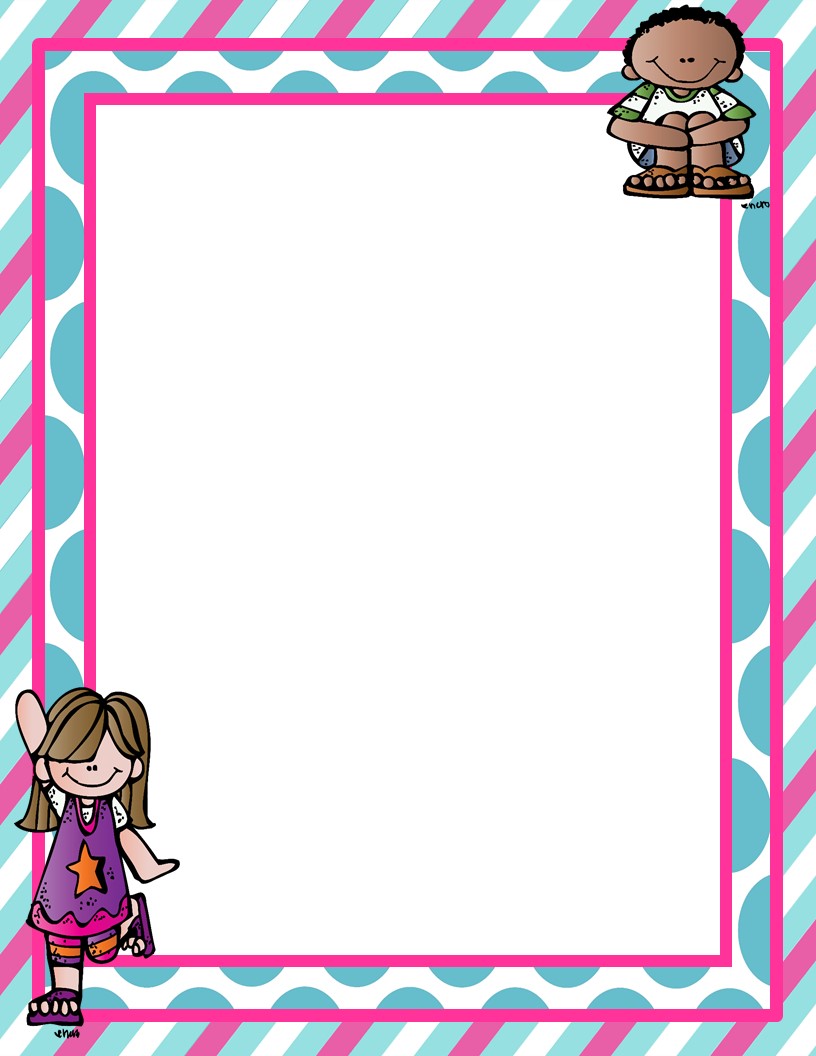 Johnson’s Journal
May 15th-19th, 2017
Important Dates

  Thursday, May 18th- Career Day at WPES

Friday, May 19th- Field Day *wear comfortable clothing and sunscreen. You may bring a towel and hat.

Awards Day for 2nd Grade will be on Tuesday, May 23rd at 1:00 in the gym.

Thursday, May 25th- Last Day of School for students!
Social Science
Earth Science Studies Weekly
Awards Day- Your child will receive a note if they are receiving an award on Awards Day or not. Awards Day awards are for All A’s, A’s/B’s, and maintained G or S in conduct all year.
Math
3 digit Addition & Subtraction Strategies, Math fact fluency